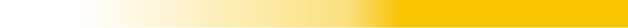 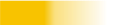 SIGCMA
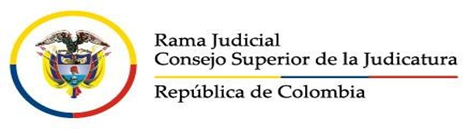 Coordinación Nacional
ACTO DE CIERRE
AUDITORIA INTERNA AL SISTEMA DE GESTION DE LA CALIDAD DE LOS JUZGADOS CIVILES MUNICIPALES DE EJECUCION DE SENTENCIAS Y OFICINA DE APOYO BAJO LOS LINEAMIENTOS DE LA NTC ISO 9001:2019 “ En tiempos de Pandemia”
18, 19, 20 DE AGOSTO DE 2020
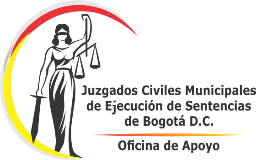 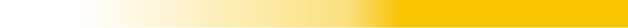 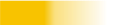 SIGCMA
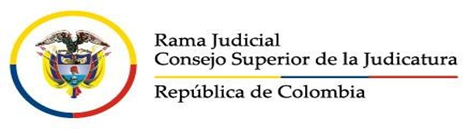 Coordinación Nacional
AGENDA
1
PALABRAS LIDER EQUIPO AUDITOR
2
PALABRAS COMITE DEL SIGCMA
3
METODOLOGIA AUDITORIA
4
PRESENTACION DE HALLAZGOS
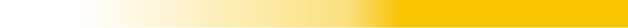 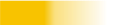 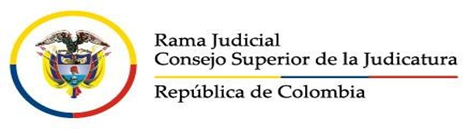 SIGCMA
Coordinación Nacional
ALCANCE
Auditoría a los procesos del sistema bajo los requisitos de la(s) normas

OBJETIVO
*Validar el alcance del sistema de gestión bajo los requisitos de la(s) norma(s) auditada(s), confirmar que cubre adecuadamente todos los requerimientos de la(s) norma(s) auditada(s) y los elementos fundamentales del Sistema de Gestión.
*Confirmar que el Sistema de Gestión cubre adecuadamente los requerimientos de las norma(s)  auditada(s).

Se cumplieron los Objetivos

CRITERIOS 
Normatividad  vigente y aplicable,  manuales,  instructivos ,  cartillas procedimientos , caracterizaciones,  políticas, entre otra documentación  acogida  por  la organización  y  las normas auditadas.
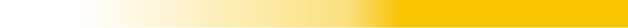 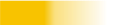 SIGCMA
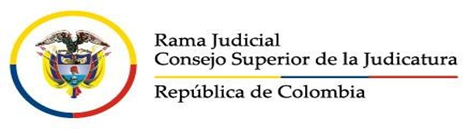 Coordinación Nacional
METODOLOGIA
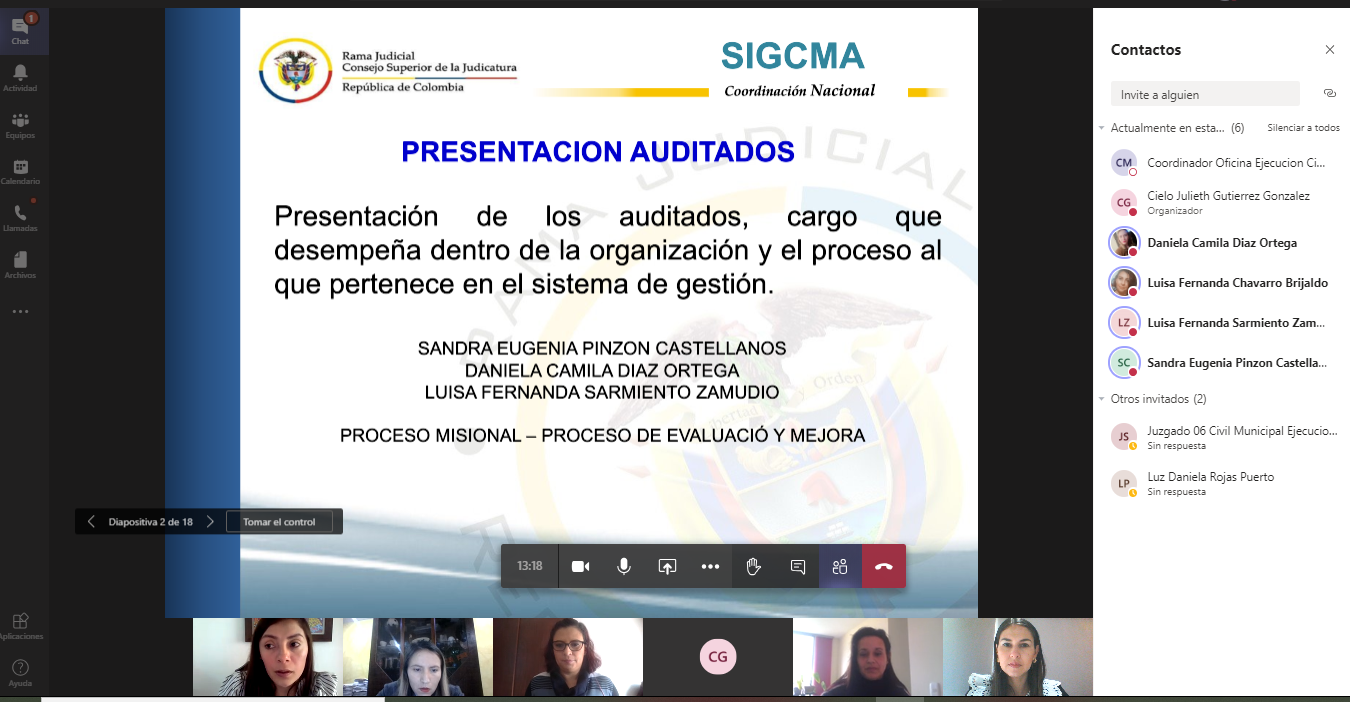 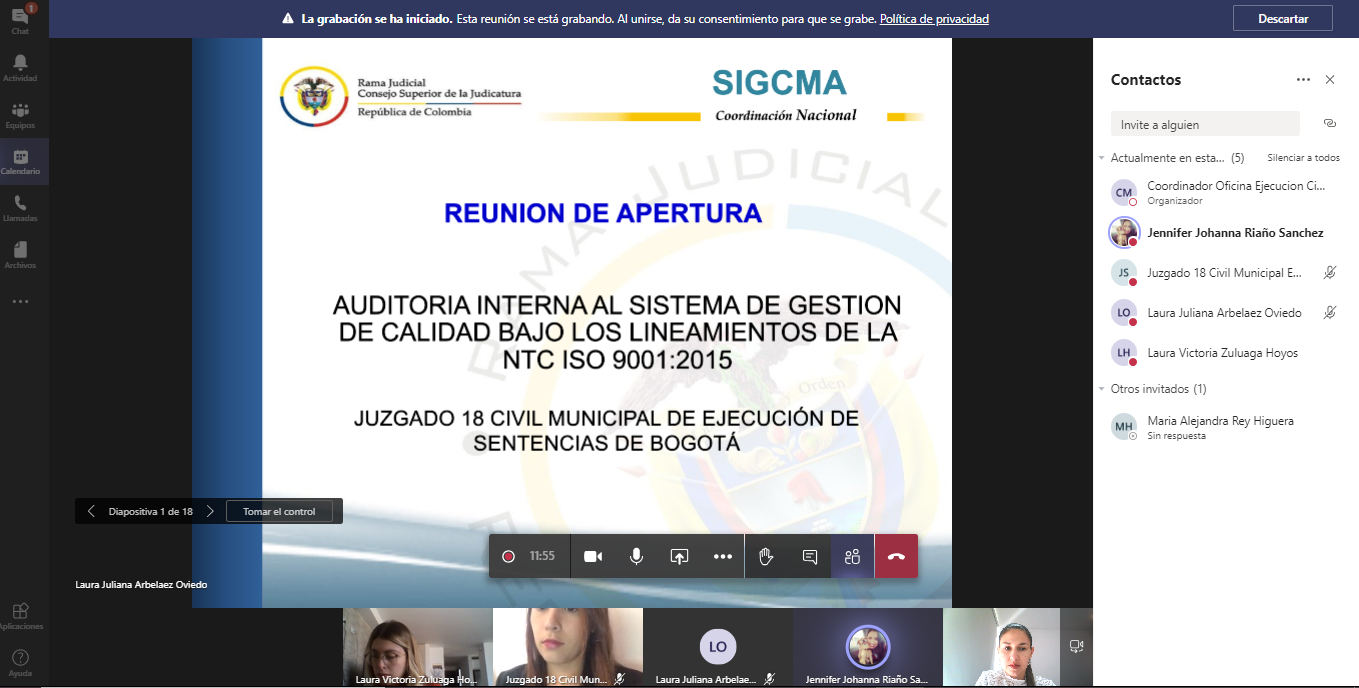 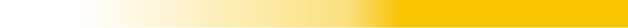 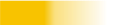 SIGCMA
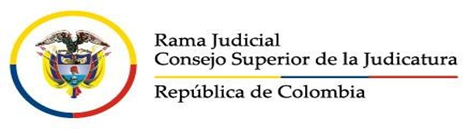 Coordinación Nacional
MUESTREO
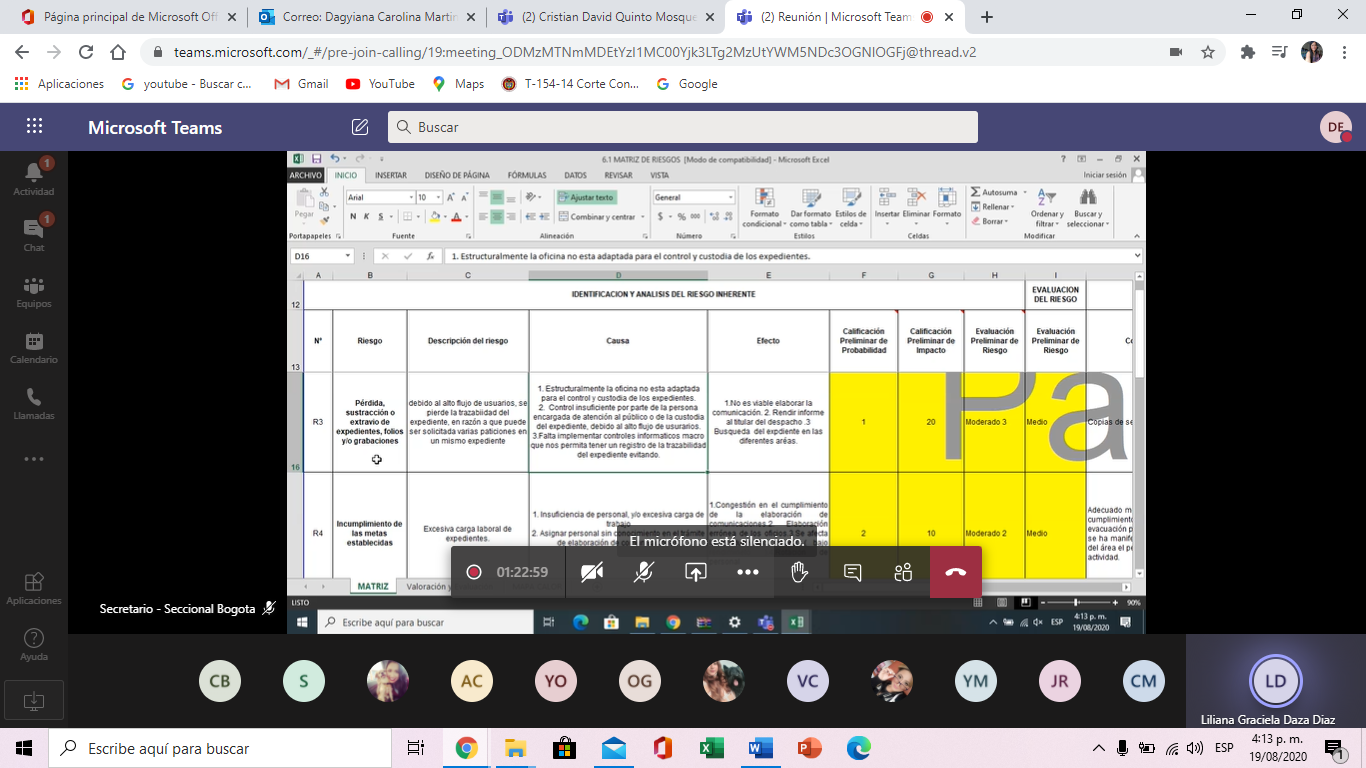 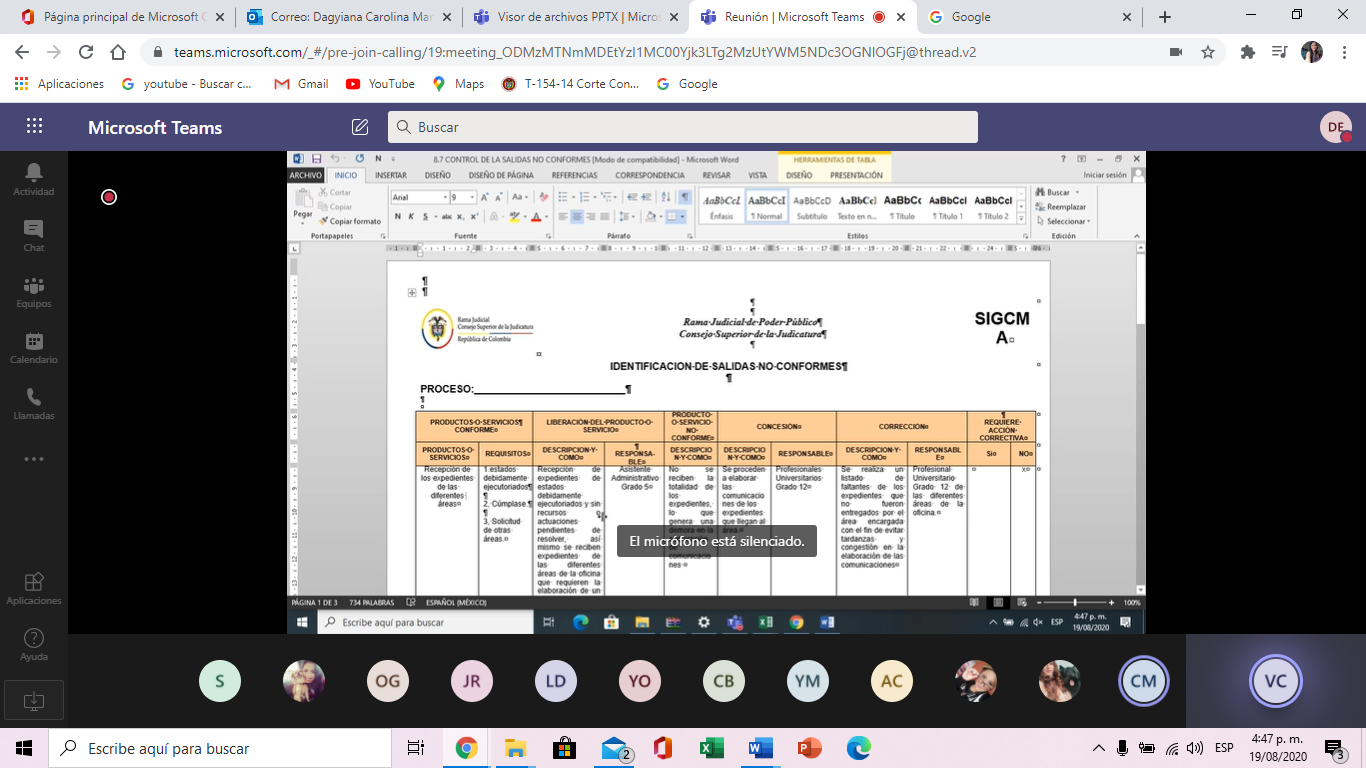 La auditoría se llevó cabo mediante muestreo.
Las muestras fueron elegidas a criterio de los auditores.
El concepto del auditor se emitió con respecto a las muestras tomadas.
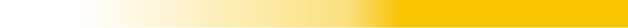 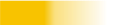 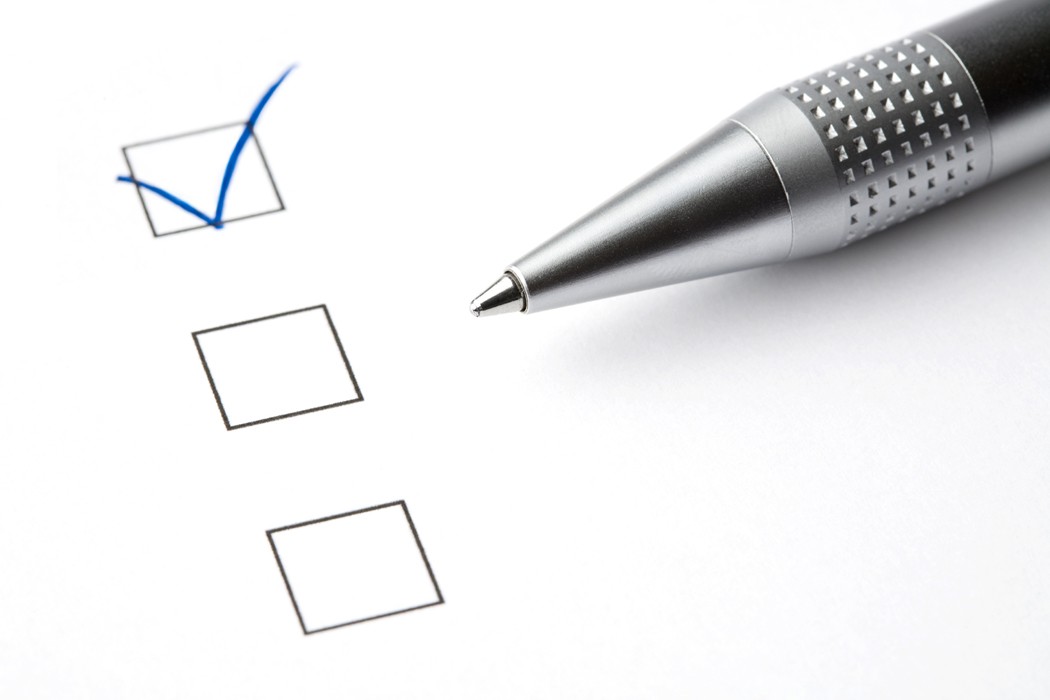 Conformidad
Fortalezas
Oportunidades
 de Mejora
Observaciones
No Conformidad
SIGCMA
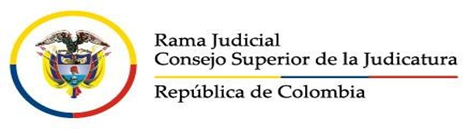 Coordinación Nacional
TIPOS DE HALLAZGOS
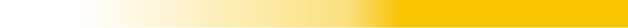 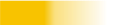 SIGCMA
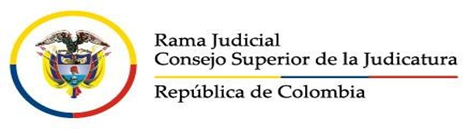 Coordinación Nacional
CONFORMIDAD: Cumplimiento de los requisitos de las normas conforme a los criterios de las normas auditadas

FORTALEZAS: Es un proceso u actividad que es conforme con las disposiciones normativas y que se destaca por el aseguramiento  de la eficacia y el mejoramiento continuo.

OPORTUNIDAD DE MEJORA :Es un proceso, actividad o documento que actualmente esta conforme, pero si se mejora podría traer beneficios para la organización

OBSERVACIÓN: Es un área de preocupación, un proceso, documento o actividad que actualmente esta conforme, pero si no se mejora, pudiese convertirse en una No Conformidad.

NO CONFORMIDAD MENOR: Ausencia parcial de un requisito de norma
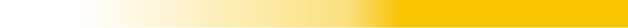 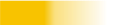 SIGCMA
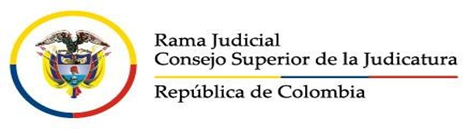 Coordinación Nacional
HALLAZGOS
JUZGADO SEGUNDO (2) CIVIL MUNICIPAL DE EJECUCION DE SENTENCIAS
© - Copyright Bureau Veritas
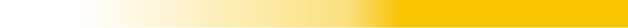 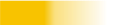 SIGCMA
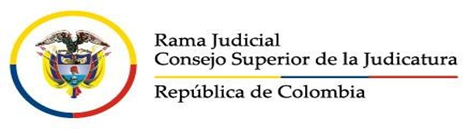 Coordinación Nacional
JUZGADO QUINTO (5) CIVIL MUNICIPAL DE EJECUCION DE SENTENCIAS
© - Copyright Bureau Veritas
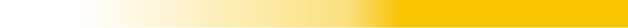 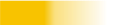 SIGCMA
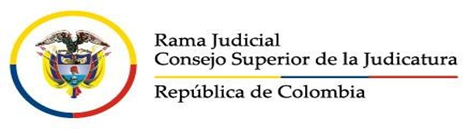 Coordinación Nacional
JUZGADO SEXTO (6) CIVIL MUNICIPAL DE EJECUCION DE SENTENCIAS
© - Copyright Bureau Veritas
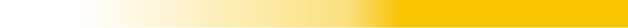 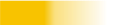 SIGCMA
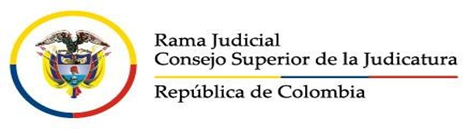 Coordinación Nacional
JUZGADO DÈCIMO (10) CIVIL MUNICIPAL DE EJECUCION DE SENTENCIAS
© - Copyright Bureau Veritas
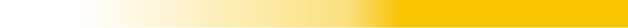 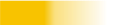 SIGCMA
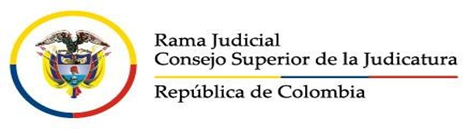 Coordinación Nacional
JUZGADO ONCE (11) CIVIL MUNICIPAL DE EJECUCION DE SENTENCIAS
© - Copyright Bureau Veritas
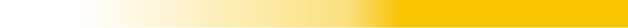 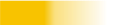 SIGCMA
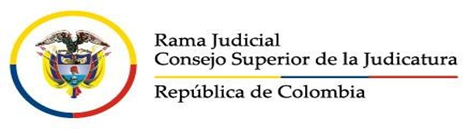 Coordinación Nacional
JUZGADO TRECE (13) CIVIL MUNICIPAL DE EJECUCION DE SENTENCIAS
© - Copyright Bureau Veritas
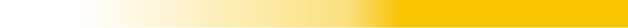 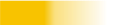 SIGCMA
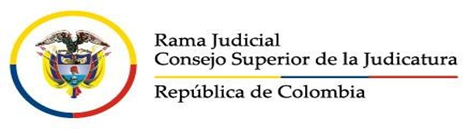 Coordinación Nacional
JUZGADO QUINCE (15) CIVIL MUNICIPAL DE EJECUCION DE SENTENCIAS
© - Copyright Bureau Veritas
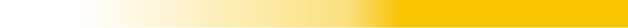 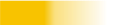 SIGCMA
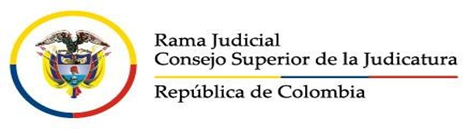 Coordinación Nacional
JUZGADO DIECISEIS  (16) CIVIL MUNICIPAL DE EJECUCION DE SENTENCIAS
© - Copyright Bureau Veritas
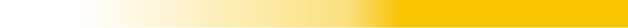 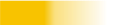 SIGCMA
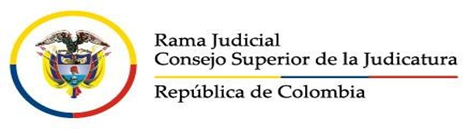 Coordinación Nacional
JUZGADO DIECIOCHO (18) CIVIL MUNICIPAL DE EJECUCION DE SENTENCIAS
© - Copyright Bureau Veritas
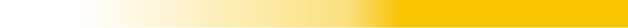 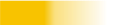 SIGCMA
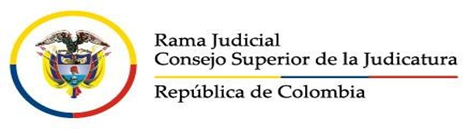 Coordinación Nacional
JUZGADO DIECINUEVE (19) CIVIL MUNICIPAL DE EJECUCION DE SENTENCIAS
© - Copyright Bureau Veritas
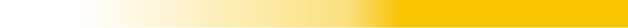 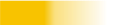 SIGCMA
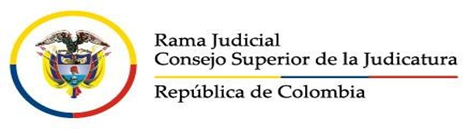 Coordinación Nacional
COMITÈ COORDINADOR
© - Copyright Bureau Veritas
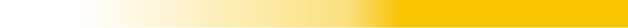 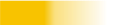 SIGCMA
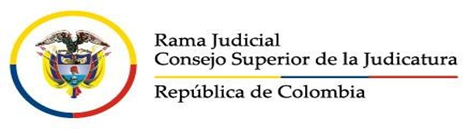 Coordinación Nacional
LETRA Y ARCHIVO
© - Copyright Bureau Veritas
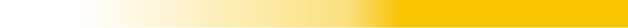 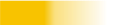 SIGCMA
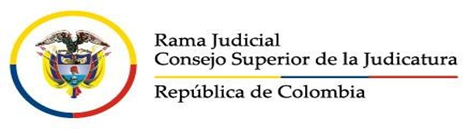 Coordinación Nacional
ATENCION AL USUARIO
© - Copyright Bureau Veritas
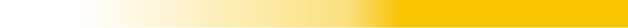 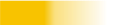 SIGCMA
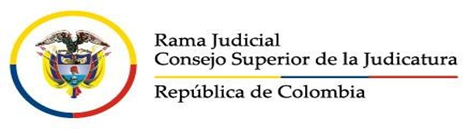 Coordinación Nacional
SISTEMAS
© - Copyright Bureau Veritas
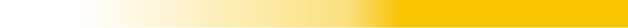 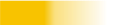 SIGCMA
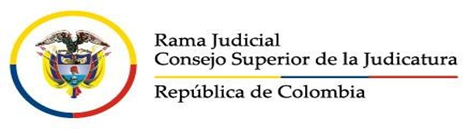 Coordinación Nacional
ENTRADAS, ESTADOS, REMATES Y LIQUIDACIONES
© - Copyright Bureau Veritas
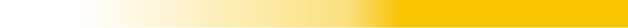 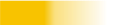 SIGCMA
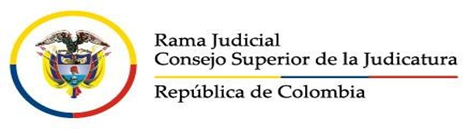 Coordinación Nacional
OFICIOS
© - Copyright Bureau Veritas
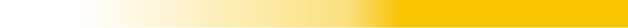 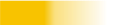 SIGCMA
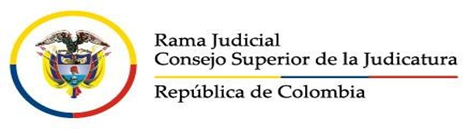 Coordinación Nacional
DEPÒSITOS JUDICIALES
© - Copyright Bureau Veritas
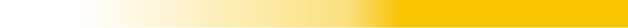 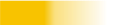 SIGCMA
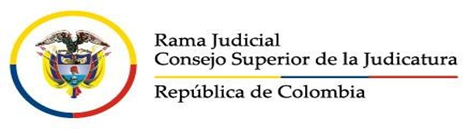 Coordinación Nacional
REPARTO, CORRESPONDENCIA, JURIDICA Y A.C
© - Copyright Bureau Veritas
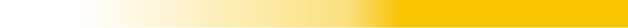 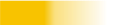 SIGCMA
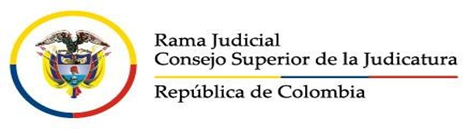 Coordinación Nacional
COORDINACION
© - Copyright Bureau Veritas
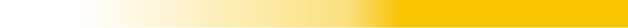 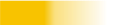 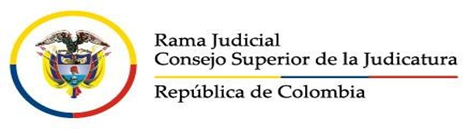 MUCHAS GRACIAS POR SU COLABORACION PARA LLEVAR A CABO ESTE EJERCICIO DE AUDITORIA
…..EL SISTEMA DE GESTION DE LA CALIDAD ES UN 
COMPROMISO DE TODOS!!!!!